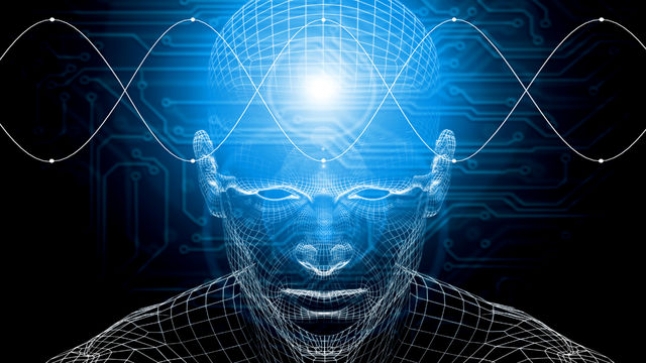 ,,Zostań ogrodnikiem własnego umysłu”
Psycholog, psychoonkolog 
Katarzyna Todorowska
Choroba onkologiczna
Wyrok
Ciężar
Blokada
Ból
Wycofanie ze społeczeństwa
Zakończenie dobrego etapu życia
Śmierć
Ograniczenia
Niepewność
Choroba onkologiczna
Wyrok
Ciężar
Blokada
Ból
Wycofanie ze społeczeństwa
Zakończenie dobrego etapu życia
Śmierć
Ograniczenia
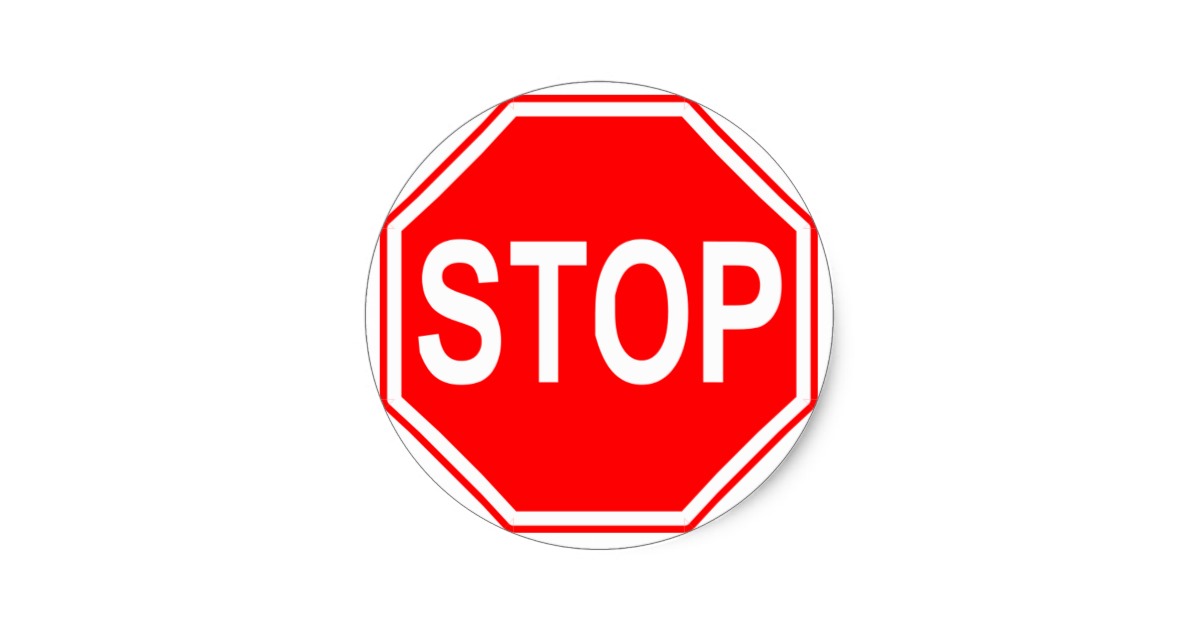 STRACH, 
ODRZUCENIE, 
WYROK
WYZWANIE, 
ZADANIE, 
SPRAWDZIAŃ SIŁ
50%
50%
STRACH, 
ODRZUCENIE, 
WYROK
WYZWANIE, 
ZADANIE, 
SPRAWDZIAŃ SIŁ, MOTYWACJA
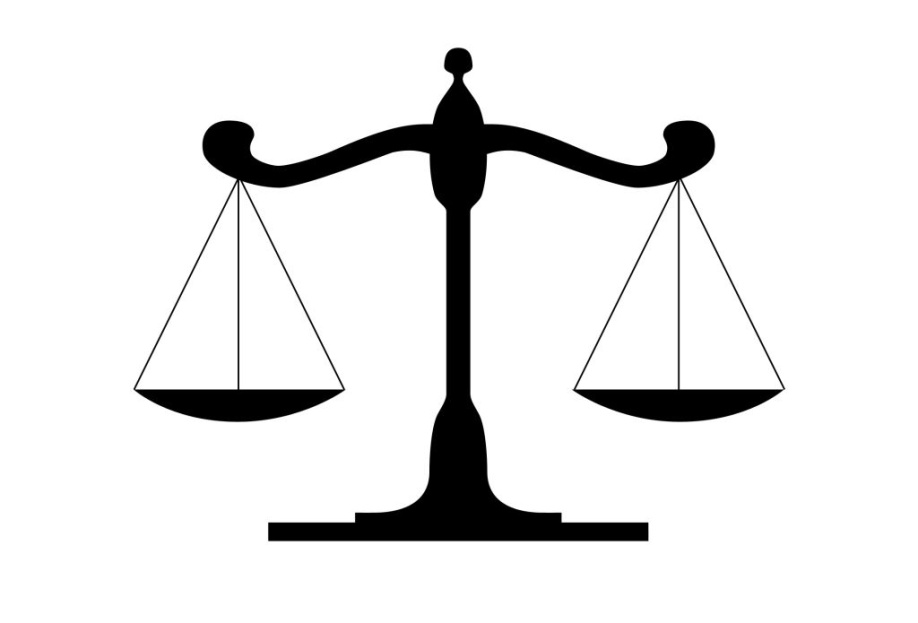 CIAŁO I UMYSŁ
,,Nie możliwe jest oddzielanie zdrowia ciała od zdrowia umysłu” (Księga Hioba)

Jeśli emocja nie znajdzie ujścia w zewnętrznej aktywności ciała lub w odpowiednim działaniu umysłu, to odbije się na narządach wewnętrznych psując ich funkcję.
,,To nie wydarzenia nas smucą, ale sposób w jaki je widzimy”
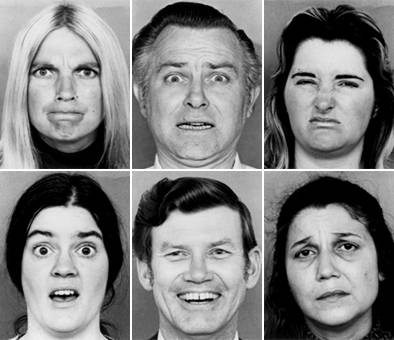 ABCD emocji
A Aktywujące wydarzenie
B Twoje szczere myśli, przekonania i postawy względem tego wydarzenia
C Uczucia, których doświadczyłeś w wyniku Twoich myśli, przekonań, postaw
D Działania, jakie podejmujesz pod wpływem odczuwanych emocji
Mechanizm błędnego koła myślenia
Mam raka
- Izolacja od
innych
- Bunt
- Odrzucenie
pomocy
To koniec, przecież to już wyrok, jestem beznadziejny
Smutek, złość, gniew, rozgoryczenie
Mechanizm błędnego koła myślenia
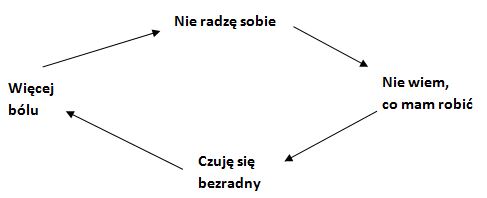 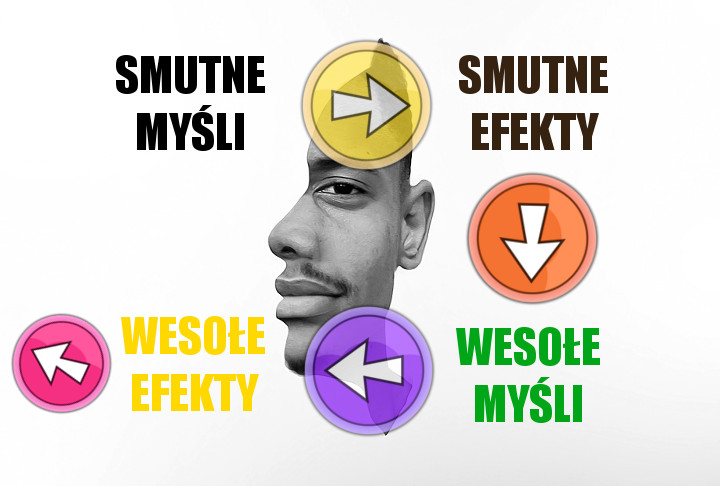 5 ZASAD ZDROWEGO MYŚLENIA (Terapia Simontonowska)
Są oparte na faktach 
Pozwalają chronić nasze życie i zdrowie.
Pomagają nam osiągać nasze bliższe i dalsze cele.
Pomagają nam rozwiązywać najbardziej niepożądane konflikty z innymi oraz im zapobiegać. 
Pozwalają nam czuć się tak, jak chcielibyśmy się czuć bez nadużywania żadnych substancji.
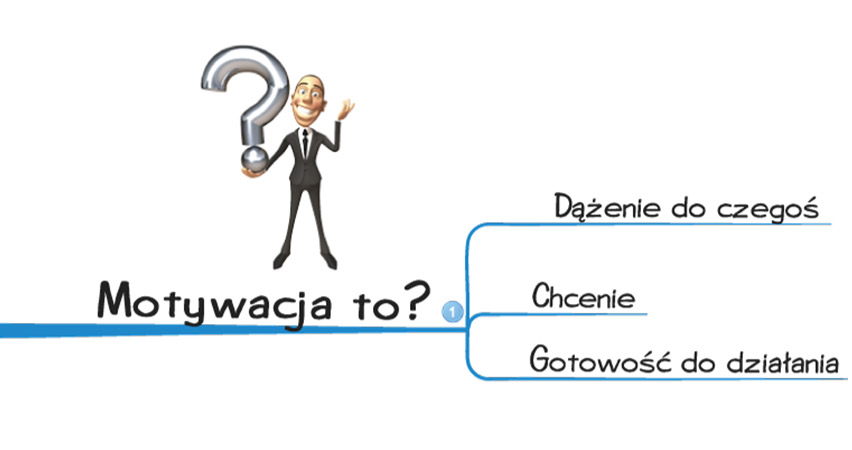 Stan gotowości człowieka do podjęcia określonego działania, to wzbudzony potrzebą zespół procesów psychicznych i fizjologicznych określających podłoże ludzkich zachowań i ich zmian.
Trzy motywatory
Lęk przed czymś  najczęstsze
Złość na coś  częsty
Nadzieja  na coś najzdrowszy
,,Zabójcy” motywacji
,,Nie mogę”
,,Muszę”
,,Powinienem”
,,To zbyt trudne”
,,Próbowałem, ale…”
,,To jest sztuczne nienaturalne”
,,To nie jest moje prawdziwe ja”
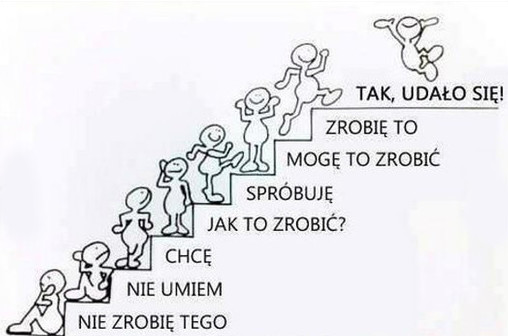 Co sprzyja chorobie, pogłębianiu choroby?
Poczucie bezradności (Seligman, 2001)
Negatywne przekonania poznawcze (Beck, 1986)
Zachowania ryzykowane (Kazdin, 1996) 
Negatywny afekt (Łosiak, 2001)
Pesymizm (Schier, Carver, 1992)
,,Lenistwo życiowe”
Co sprzyja zdrowiu?
Optymizm i nadzieja (Schier i Carver, 1992)
Poczucie kontroli (Schwarzer, 1992)
Przekonanie o własnej skuteczności (Schwarzer, 1992)
Motywy zdrowotne czyli zainteresowanie swoim zdrowiem (Heszen- Niejodek, 1998)
Zdrowy styl życia (Heszen- Niejodek, 1998)

Poczucie koherencji (Antonovsky, 1979)
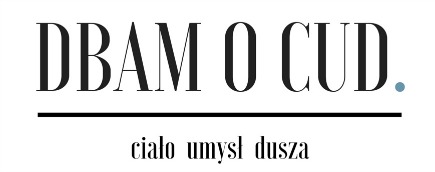 C - ciało
U- umysł
D- dusza
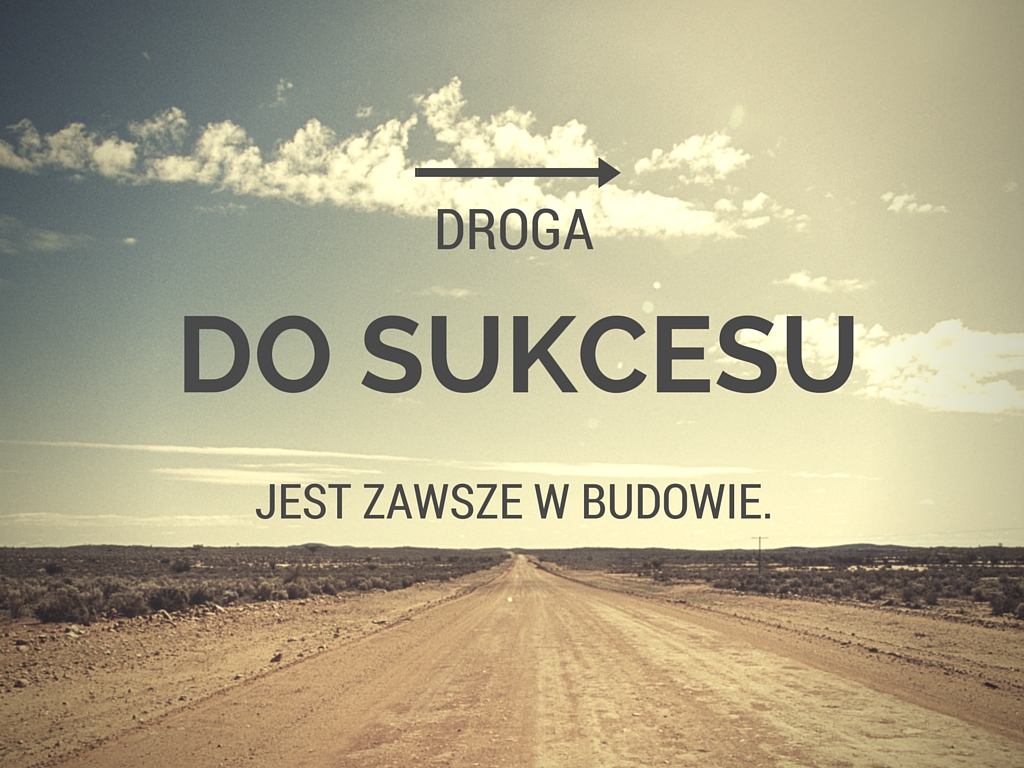 `
Dziękuję za uwagę